Fundusze Europejskie dla Pomorza 2021-2027- Europejski Fundusz Społeczny +
Marcin Fuchs
Dyrektor Departamentu
Europejskiego Funduszu Społecznego
FEP 2021 - 2027
Europejski Fundusz Społeczny Plus w projekcie FEP 2021 - 2027
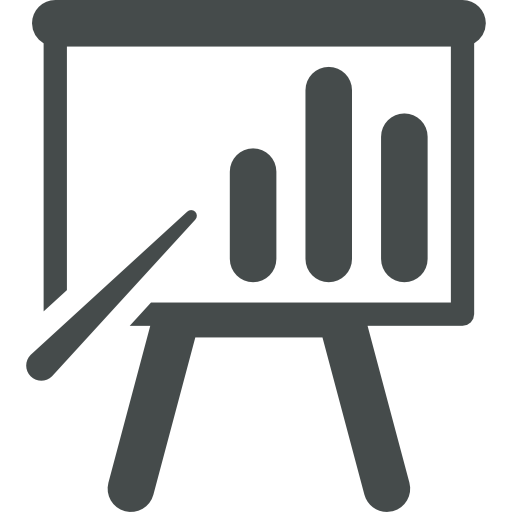 FEP 2021 – 2027 - Alokacja
3
FEP 2021 – 2027 - Obszary interwencji
FEP 2021 – 2027 (7)
Cel (h) dotyczący aktywnego włączenia społecznego oraz ekonomii społecznej
Projekty ukierunkowane na aktywizację społeczną i zawodową osób zagrożonych ubóstwem lub wykluczeniem społecznym oraz osób biernych zawodowo, w tym m.in. wsparcie nowych lub istniejących podmiotów reintegracyjnych (CIS, KIS, WTZ i ZAZ);
Projekty w ramach programów rewitalizacji (zintegrowane z EFRR);
Działania koordynowane przez SWP dotyczące stworzenia regionalnego systemu wsparcia oraz rozwoju aktywności zawodowej i społecznej seniorów;
Projekty ukierunkowane na rozwój ekonomii społecznej;
Działania koordynowane przez SWP służące podnoszeniu wiedzy i świadomości wszystkich mieszkańców województwa w obszarze aktywności obywatelskiej, różnorodności kulturowej oraz równego traktowania i niedyskryminacji.
FEP 2021 – 2027 (8)
Cel (i) dotyczący integracji społeczno-gospodarczej obywateli państw trzecich, w tym migrantów 
Kompleksowe przedsięwzięcia realizowane przez JST (w tym w ramach instrumentu terytorialnego ZIT - Zintegrowane Inwestycje Terytorialne) w celu systemowej integracji imigrantów, wykorzystujące w pierwszej kolejności ogólnie dostępne instrumenty włączenia i aktywizacji społecznej, zawodowej, edukacyjnej;
Działania koordynowane przez SWP obejmujące m.in. podwyższanie kompetencji pracowników instytucji publicznych oraz organizacji pozarządowych w zakresie integracji imigrantów, budowanie standardów obsługi imigrantów, działania sieciujące, wsparcie pracodawców, organizacji pracodawców oraz IOB w obszarze prawnych aspektów zatrudnienia migrantów, a także analizy, badania i monitoring sytuacji i liczby imigrantów w województwie.
FEP 2021 – 2027 (9)
Cel (k) dotyczący usług społecznych, zdrowotnych, deinstytucjonalizacji (DI)
Realizacja spersonalizowanych zdeinstytucjonalizowanych usług społecznych i zdrowotnych (m.in. usługi asystenckie i opiekuńcze, mieszkalnictwo chronione/wspomagane, wsparcie pieczy zastępczej, rozwój opieki długoterminowej, rozwój opieki koordynowanej);
Projekty w ramach programów rewitalizacji (zintegrowane z EFRR);
Realizacja przedsięwzięć zintegrowanych z EFRR w ramach przedsięwzięcia strategicznego pn. Zintegrowany rozwój infrastruktury i usług społecznych w województwie pomorskim – w tym w ramach mechanizmu ZIT;
Realizacja projektów dotyczących usług społecznych i zdrowotnych przez Lokalne Grupy Działania w ramach RLKS (Rozwój Lokalny Kierowany przez Społeczność);
Koordynowany przez SWP program szkoleń dla pracowników systemu pomocy społecznej oraz kadry realizującej działania w obszarze wspierania rodziny i pieczy zastępczej, w tym NGO;
Koordynowane przez SWP programy profilaktyczne dotyczące profilaktyki i wczesnego wykrywania chorób będących istotnym problemem zdrowotnym regionu ;
Koordynowana przez SWP realizacja usług zdrowotnych w formie DI, w tym na rzecz osób dorosłych z zaburzeniami psychicznymi oraz dzieci i młodzieży.
FEP 2021 – 2027 (10)
Cel (l) dotyczący społeczeństwa obywatelskiego
Interwencja na rzecz wzmocnienia potencjału pomorskich organizacji społeczeństwa obywatelskiego (NGO) ukierunkowana m.in. na: wzmocnienie zasobów organizacji (m.in. poprzez rozwój umiejętności i kompetencji pracowników), urynkowienie organizacji, rozwój sieci centrów organizacji pozarządowych, promocję lokalnej filantropii oraz społecznej odpowiedzialności biznesu. 
Interwencja na rzecz wzmocnienia potencjału pomorskich partnerów społecznych, przede wszystkim poprzez działania ukierunkowane na: wzmocnienie zasobów (m.in. poprzez rozwój umiejętności i kompetencji pracowników), budowanie relacji partnerów społecznych z JST, NGO, biznesem, szkolnictwem (głównie zawodowym) i nauką, działania na rzecz rozwoju społecznej odpowiedzialności biznesu, realizację inicjatyw wpisujących się w misję partnerów społecznych.
Dziękuję za uwagę.
9